1 John and Gnosticism (II)
Why Does Gnosticism Appeal To So Many?
1. No rules. Bash NT; use imagination
2. No guilt. No law, no transgression
3. No judgment. Freedom from fear
4. No humility. Athens trumps Jerusalem
I. Jesus
Docetic view
Cerinthus view
Basilidian view
I. Jesus
II. Truth
I. Jesus
II. Truth
III. Morals, Sin, and Obedience
Gnostic: sin islack of knowledge
If the body is bad, we can’t help it  
Some embraced homosexuality  
Carpocratians: all action is indiff-erent; neither purity nor filth changes nature of pure gold
Perfect knowledge requires exper-ience of all sins
Gnostic view of sin:lack of knowledge
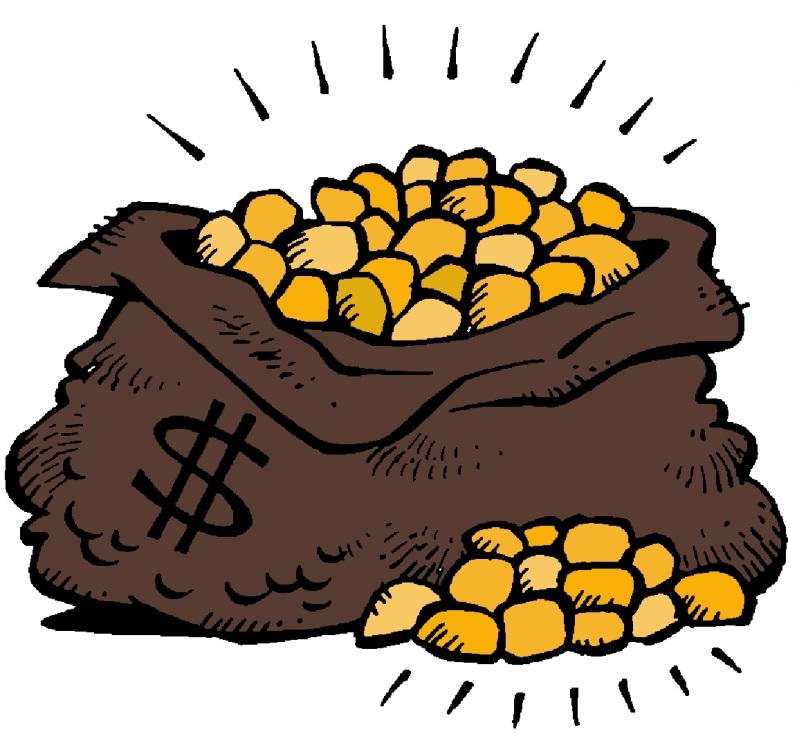 If the body is bad, we can’t help it  
Some believed in homosexuality  
Carpocratians:  all action is indif-ferent; neither purity nor filth changes the nature of pure gold
Perfect knowledge requires experience of all sins
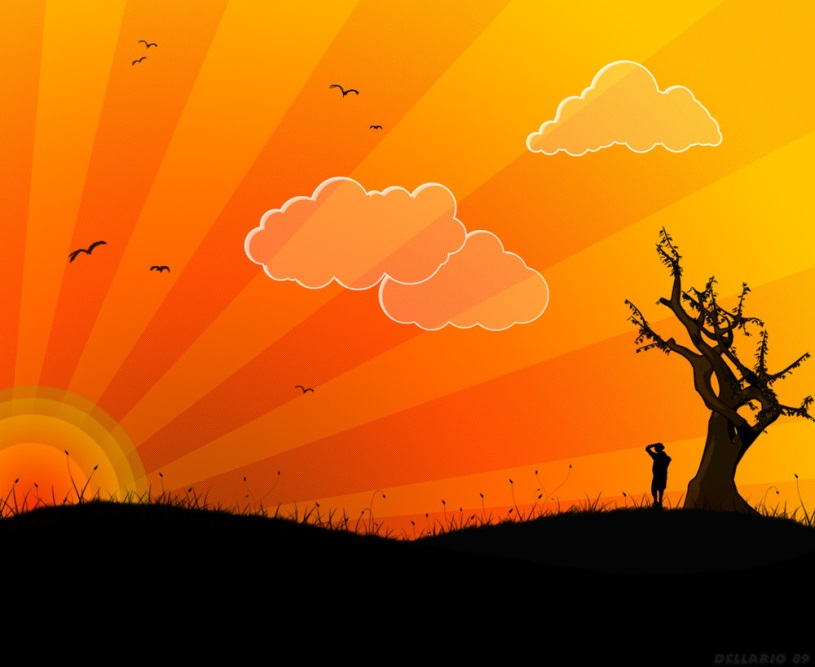 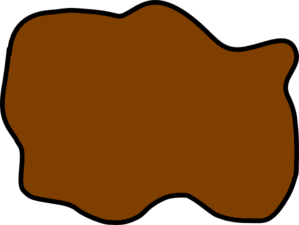 1 Jn.1:6-7 – first of three lies
6, sin is not important; we may live in sin and fellowship God
6, “not practice the truth” (Jn.3:21)



(Rv.22:15)
Truth is not confined to beliefor language; includes conduct
1 Jn.1:6-7 – first of three lies
6, sin is not important . . .
6, “not practice the truth” (Jn.3:21; Rv.22:15)
7a, walk in light  (cf. 5, God is light”) 
7b, “blood of Jesus Christ His Son 	cleanses us from all sin” –
Blood = Jesus had body
Jesus Christ His Son = one Person
Cleanses: suffered; …to save us
All sin: no limit to power
1 Jn.2:3-6, gnosticsboasted of knowledge
What makes an artist?  
4, Gnostics claimed to “know Him”     
5, “know that we are in Him” - not by becoming ‘Carnal Christians’
6, He never called us to walk on sea
3: We know God only bykeeping His commandments
1 Jn.2:15-17
To love the world is to lose everything
Two dangers to avoid: 


The two are related.  2 Pt.2:1-3
The world,15-17
Antichrists,18-28
1 Jn.2:15-17
To love the world is to lose everything
Lust of flesh – 
Carnal nature uses body as its instrument.  Ga.5:16; Ph.3:19  
Lust of eyes – bridge between flesh and outside world.   Mt.5:28
Pride of life – pride in possessions (Ja.4:16): pretension; ostentation
1 Jn.2:15-17
To love the world is to lose everything
Lust of flesh  
Lust of eyes 
Pride of life   →
Followers of world share its death (17a)
Followers of God abide forever (17b)
}
Things not possessed
Possessions
1 Jn.2:29, offspringresembles parentage
Evidence of sonship: doing righteousness
1 Jn.3:4, 6-9, 10, law, sin
4: not privation of law, but disregard

6-9, does not contradict 1:8-10 
Pres. tense: cannot walk (live) in sin
Doing sin: reverse of doing righteousness
Gnostic insight put them above moral law
John: sin is serious (10)
I. Jesus
II. Truth
III. Morals, Sin, and Obedience
IV. Love
Gnostics knew nothing of love
Knowledge alone was important
John’s love never compromises
1 Jn.2:7-11
On day we are saved, we don’t know everything . . . but we do learn love  
7-8, new – old  
Jn.13:34-35
New standard
New motive
Gnostics knew nothing of love
Knowledge alone was important
1 Jn.2:7-11 
1 Jn.3:11-12
Brother love implies opposite (hate)
Cain killed Abel
Some gnostics praised Cain
Ophite heresy
Cainites
Conclusion:“Lost Books” of the Bible
Gospel of Philip, Gospel of Peter, Gospel of Mary, Gospel of Judas, Gospel of Thomas, etc.
NT Canon could have come about in only one of two ways:
1. Invented and promoted by men
2. Inspired and preserved by God
Conclusion:“Lost Books” of the Bible
1. If of men: books are not lost, but rejected.
  



2. If of God: books are not lost; they “did not make the cut” (2 Th.2:2; 1 Pt.1:25)
Eusebius includes writings of Thomas with group of books that are spurious – “the fictions of heretics”
What would John say…?
1 John refutes several Gnostic views
Cerinthus rejected all gospels except small part of Mt., Mk., & Paul
Would Gnostic books fit beside 1 John??   [1 Jn.2:19; 2 Jn.9-11]
Jesus Seminar books?
Marcion “excommunicated”
Polycarp and Marcion